Agenda for IEEE 802.11 Coexistence SCvirtual meeting in November 2020
2 November 2020
Authors:
Slide 1
Andrew Myles, Cisco
Welcome to the 3rd  virtual plenary meeting of the Coex SC in Nov 2020
Slide 2
Andrew Myles, Cisco
Coex SC minutes today will be kept by our permanent SC secretary
It is important to keep proper minutes of all Coexistence SC meetings
Fortunately, Guido Hiertz (Ericsson) agreed in Berlin (in July 2017) to be appointed the IEEE 802.11 Coexistence SC’s permanent Secretary …
… is he here today?
Slide 3
Andrew Myles, Cisco
Meetings shall be conducted in compliance with all applicable laws, including antitrust & competition laws
Approved slide
Don’t discuss the interpretation, validity, or essentiality of patents/patent claims
Don’t discuss specific license rates, terms, or conditions
Relative costs of different technical approaches that include relative costs of patent licensing terms may be discussed in standards development meetings
Technical considerations remain the primary focus
Don’t discuss or engage in the fixing of product prices, allocation of customers, or division of sales markets
Don’t discuss the status or substance of ongoing or threatened litigation
Don’t be silent if inappropriate topics are discussed … do formally object
For more details, see IEEE-SA Standards Board Ops Man, 5.3.10 and Antitrust and Competition Policy: What You Need to Know available here
If you have questions, contact the IEEE-SA Standards Board Patent Committee Administrator at patcom@ieee.org
Participant behavior in IEEE-SA activities is guidedby the IEEE Codes of Ethics & Conduct
Approved slide
All participants in IEEE-SA activities are expected to adhere to the core principles underlying the:
IEEE Code of Ethics
IEEE Code of Conduct
The core principles of the IEEE Codes of Ethics & Conduct are to:
Uphold the highest standards of integrity, responsible behavior, and ethical and professional conduct
Treat people fairly and with respect, to not engage in harassment, discrimination, or retaliation, and to protect people's privacy.
Avoid injuring others, their property, reputation, or employment by false or malicious action
The most recent versions of these Codes are available at
http://www.ieee.org/about/corporate/governance
Slide 5
Andrew Myles, Cisco
Participants in the IEEE-SA “individual process” shall act independently of others, including employers
Approved slide
The IEEE-SA Standards Board Bylaws require that “participants in the IEEE standards development individual process shall act based on their qualifications and experience”
This means participants:
Shall act & vote based on their personal & independent opinions derived from their expertise, knowledge, and qualifications
Shall not act or vote based on any obligation to or any direction from any other person or organization, including an employer or client, regardless of any external commitments, agreements, contracts, or orders
Shall not direct the actions or votes of other participants or retaliate against other participants for fulfilling their responsibility to act & vote based on their personal & independently developed opinions
By participating in standards activities using the “individual process”, you are deemed to accept these requirements; if you are unable to satisfy these requirements then you shall immediately cease any participation
Slide 6
Andrew Myles, Cisco
IEEE-SA standards activities shall allow the fair &equitable consideration of all viewpoints
Approved slide
The IEEE-SA Standards Board Bylaws (clause 5.2.1.3) specifies that “the standards development process shall not be dominated by any single interest category, individual, or organization”
This means no participant may exercise “authority, leadership, or influence by reason of superior leverage, strength, or representation to the exclusion of fair and equitable consideration of other viewpoints” or “to hinder the progress of the standards development activity”
This rule applies equally to those participating in a standards development project and to that project’s leadership group
Any person who reasonably suspects that dominance is occurring in a standards development project is encouraged to bring the issue to the attention of the Standards Committee or the project’s IEEE-SA Program Manager
Slide 7
Andrew Myles, Cisco
IEEE SA Copyright Policy
Approved slide
By participating in this activity, you agree to comply with the IEEE Code of Ethics, all applicable laws, and all IEEE policies and procedures including, but not limited to, the IEEE SA Copyright Policy. 
Previously Published material (copyright assertion indicated) shall not be presented/submitted to the Working Group nor incorporated into a Working Group draft unless permission is granted. 
Prior to presentation or submission, you shall notify the Working Group Chair of previously Published material and should assist the Chair in obtaining copyright permission acceptable to IEEE SA.
For material that is not previously Published, IEEE is automatically granted a license to use any material that is presented or submitted.
8
Andrew Myles, Cisco
IEEE SA Copyright Policy
Approved slide
The IEEE SA Copyright Policy is described in the IEEE SA Standards Board Bylaws and IEEE SA Standards Board Operations Manual
IEEE SA Copyright Policy, see:
Clause 7 of the IEEE SA Standards Board Bylaws
Clause 6.1 of the IEEE SA Standards Board Operations Manual
IEEE SA Copyright Permission
IEEE SA Copyright FAQs
IEEE SA Best Practices for IEEE Standards Development 
Distribution of Draft Standards (see Clause 6.1.3 of the SASB Operations Manual)
9
Andrew Myles, Cisco
The Coex SC will meet once during the virtualIEEE 802.11 WG interim meeting in Nov 2020
IEEE 802.11 Coex teleconference
Wednesday, 4 Nov 2020 @ 4-6pm ET
Webex details:
Join the Webex meeting here:
https://ieeesa.webex.com/ieeesa/j.php?MTID=m4ed977353fd0b508fea9b29a9380626b
Meeting number: 173 923 0615
Meeting password: wireless (94735377 from phones and video systems)
Join by phone
Tap to call in from a mobile device (attendees only)
+1-408-418-9388 USA Toll
Global call-in numbers
Slide 10
Andrew Myles, Cisco
The Coex SC will consider a proposed agenda for its virtual meeting in Nov 2020
Proposed Agenda
Bureaucratic stuff
Scope of IEEE 802.11 Coexistence SC (a reminder)
Approve minutes
What is happening this week? (in no particular order)
Review of ETSI BRAN activities
EN 303 687 issues (6 GHz) 
Including a new discussion of FH in 6 GHz
EN 301 893 issues (5 GHz)
Review of 3GPP activities
Plans for next meeting
Other business
Slide 11
Andrew Myles, Cisco
Scope of IEEE 802.11 Coexistence SC
Slide 12
Andrew Myles, Cisco
The Coex SC scope has revised in Sept 202-
IEEE 802.11 Coex SC Scope
The Coex SC shall promote, within the 802.11 WG and externally, an environment that enables IEEE 802.11 technologies to have equitable access to unlicensed spectrum globally
The Coex SC should focus particularly on coexistence of 802.11ax & 802.11be with LAA & NR-U in the 5 GHz & 6 GHz bands globally
The Coex SC may consider coexistence with other technologies and in other bands as directed by the Chair of the 802.11 WG
IEEE 802.11 Coex SC close down criteria
802.11 WG Chair has authority to close down SC
Slide 13
Andrew Myles, Cisco
Minutes
Slide 14
Andrew Myles, Cisco
The Coex SC will consider the approval of its virtual meeting minutes from September 2020
The draft minutes for the Coex SC at the virtual meeting in September 2020 are available on Mentor:
See 11-20-1507-00
Motion:
The IEEE 802 Coex SC approves 11-20-1507-00  as the minutes of its virtual meeting in September 2020
Moved: 
Seconded:
Result:
Slide 15
Andrew Myles, Cisco
Agenda items
Unlicensed LTE deployment
Slide 16
Andrew Myles, Cisco
The number planned/testing & deployed LAA networks globally is currently steady
GSMA (July 2018)
GSA: Evolution from LTE to 5G: Global Market Status (Nov 2018)
GSA: LTE in unlicensed and shared spectrum (Jan 2019)
GSA: Evolution from LTE to 5G: Global Market Status (Aug 2019)
GSA: LTE Unlicensed - LTE in Unlicensed and Shared Spectrum (Nov 2019
GSA: LTE and 5G Market Statistics (Dec 2019)
GSA: LTE in Unlicensed Spectrum and Shared Spectrum (Mar 2020)
GSA: LTE and 5G in Unlicensed Spectrum: Trials, Deployments & Devices (Aug 2020)
GSA: LTE and 5G Market Statistics (Oct 2020)
Slide 17
Andrew Myles, Cisco
The number planned/testing & deployed LAA networks globally is currently steady
Slide 18
Andrew Myles, Cisco
In at least in Chicago, there is a significant LAA deployment …
No change from Sept 2020
A recent study in Chicago shows a significant LAA deployment, that is expanding rapidly
AT&T mostly uses channel 149 & Verizon mostly uses channel 36
See Measurement-based coexistence studies of LAA & Wi-Fi deployments in Chicago by Vanlin Sathya, Muhammad Iqbal Rochman, & Monisha Ghosh (Uni of Chicago)
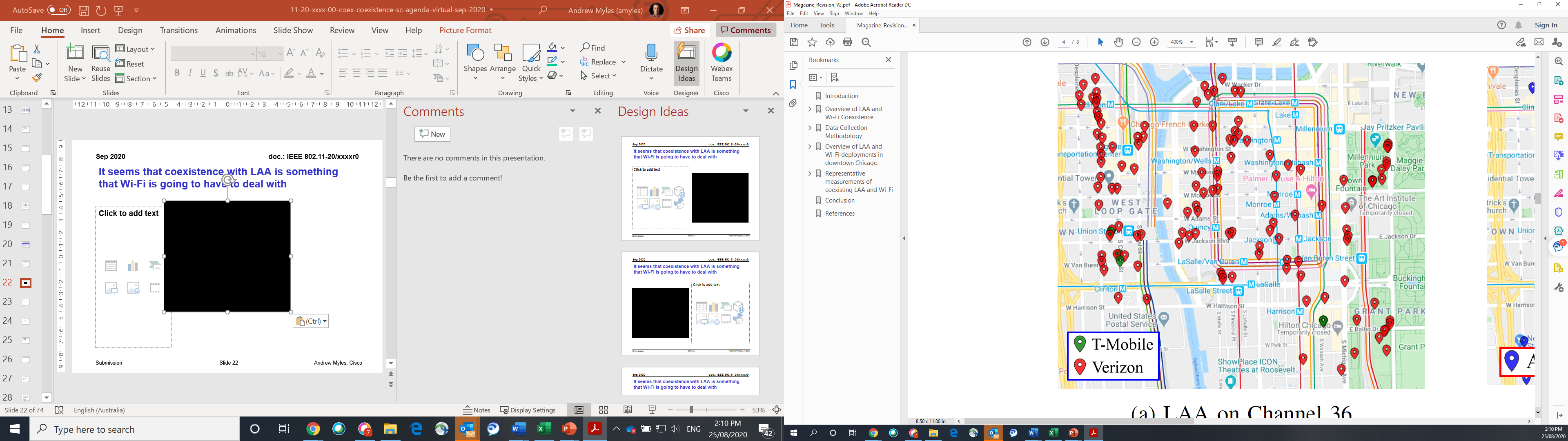 Slide 19
Andrew Myles, Cisco
… suggesting that the need for coexistence between Wi-Fi & LAA is real … not just theoretical
No change from Sept 2020
A recent study in Chicago shows a significant overlap between Wi-Fi & LAA
The overlap is shown for  channel 36
Wi-Fi using 20 MHz, 40 MHz & 80 MHz channels, from mostly indoor locations
LAA mostly using 60 MHz channels, from mostly outdoor locations
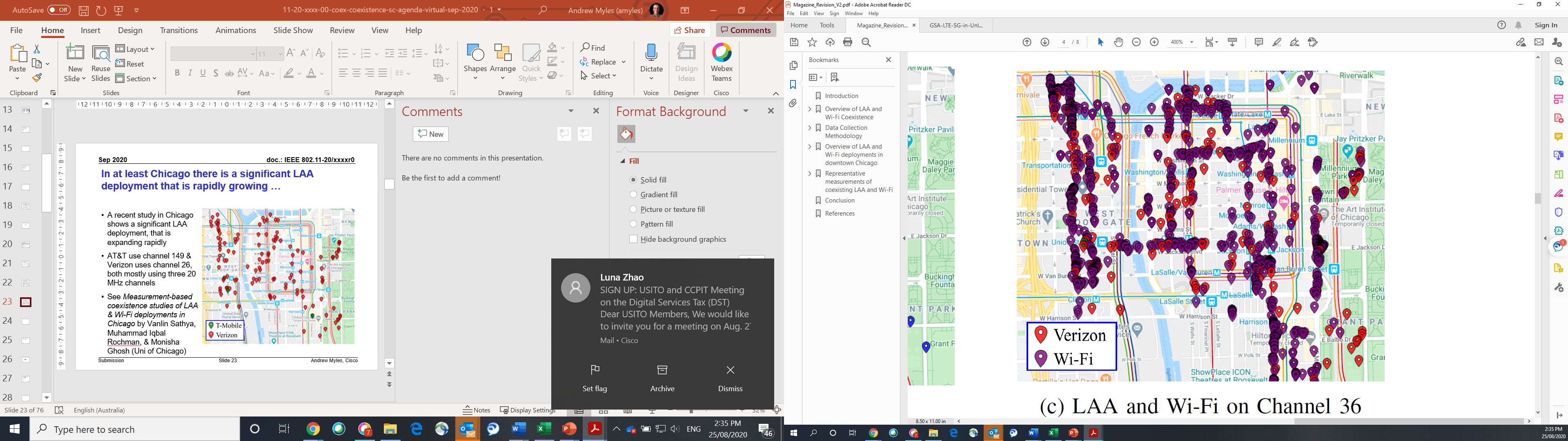 Slide 20
Andrew Myles, Cisco
Coex SC
6 GHz CEPT update
Slide 21
Andrew Myles, Cisco
The Coex SC will hear a 6 GHz in CEPT update
The Coex SC will hear a brief summary of the 6 GHz regulatory situation in Europe
See <tbd> from Mark Hamilton (Ruckus)
Slide 22
Andrew Myles, Cisco
Are NB FH systems a potential new threat to coexistence in the 6 GHz band in Europe?
There were three PSD limits under discussion for VLP devices in Europe:
Default: 1 dBm/MHz
Narrowband (NB) devices: 10 dBm/MHz with FH across at least 15 hops
OFDMA RUs: 10 dBm/MHz (is this needed by Wi-Fi?)
The proposal for NB devices appears to be based on a proprietary system rather than any known standard
Many in the industry believe that these NB regulations will have an adverse affect on Wi-Fi (and LAA/NR-U) systems
ie, they will “stomp” on Wi-Fi (and LAA/NR-U) systems leading to poor coexistence 
It is understood that ETSI BRAN will be asked to incorporate these NB regulations into EN 303 687
Do  these 6 GHz NB FH devices represent a coexistence threat to Wi-Fi?
Slide 23
Andrew Myles, Cisco
Coex SC
3GPP update
Slide 24
Andrew Myles, Cisco
The status of LAA/NR-U in 6 GHz is unclear …
NR-U definition in both the 5 & 6 GHz band is unclear
The def. of NR-U in unlicensed spectrum (5 & 6 GHz) was not completed in R16
Outstanding items (in RAN4) include:
UE sensitivity
Optional sub-carrier spacing (i.e. whether to down scope 60 KHz subcarrier spacing),
Whether to include 5925 - 6425 MHz as a deployable band in Europe without waiting for the corresponding EU regulations to be approved
OOB emissions at the UE and base station
However, a WI extension (RP-202099) was agreed to allow time until March 2021 for the last details of NR-U in unlicensed spectrum to be defined
If the WI extension does not compete, the complete definition of NR-U will be delayed until R17 (end 2021)
Even assuming the WI completes, NR-U definition in 6 GHz may be limited initially to the US because Europe operation will require a Spectrum WI that  will start after March 2021
Slide 25
Andrew Myles, Cisco
… which means Wi-Fi has a potential head start over LAA/NR-U in 6 GHz
While LAA is operating the 5 GHz band today, its definition in 6 GHz is incomplete
The technical report for regulatory requirements in 6 GHz (TR 37.890) is work-in-progress in 3GPP
It is not known if there are plans to deploy NR-U in 5 GHz or 6 GHz, or LAA in 6 GHz, before the definition issues are resolved
Although, technically, the functional requirements for NR-U & LAA are sufficient to enable operation in both 5 GHz & 6 GHz bands; the operator just needs to ensure regulatory requirements are met
In contrast, Wi-Fi is operating in or about to operate in both bands
Already certifying 802.11ax operation in the 5 GHz band (aka Wi-Fi 6) 
Planning to certify 802.11ax operation the 6 GHz (aka Wi-Fi 6E) in early 2021 
The definitional delays in 3GPP for LAA & NR-U, especially in the 6 GHz band, may give Wi-Fi a small window opportunity to establish itself before coexistence becomes an issue
Slide 26
Andrew Myles, Cisco
Agenda items
ETSI BRAN 6 GHz issues
Slide 27
Andrew Myles, Cisco
The Coex SC will discuss issues relevant to 6 GHz operation in Europe using EN 303 687
Discussion/status items
6 GHz compromise: EN 303 687 (6 Ghz) will use ED-only @ -72 dBm as part of a compromise
802.11be implications: Future work will be required to keep alignment between 802.11be & EN 303 687 (& EN 301 893)
Other proposals: various proposals for 6 GHz were discussed
Synchronous access is still being discussed … with no consensus
Further study was suggested for a proposal for EDTs in 6 GHz based on LBT using wide channels
A proposal that would require an increase of AIFS for every AC during 6 GHz operation was not accepted
The proposal to refine FBE in 6 GHz did not progress
Slide 28
Andrew Myles, Cisco
EN 303 687 (6 GHz) will use ED-only @ -72 dBm as part of a compromise
Submissions to ETSI BRAN
Draft EN 303 687 v2.1.7
Summary of discussion
It was reported at the Coex SC meeting in September 2020 that a compromise had been agreed for the 6 GHz band in relation to the PD/ED vs ED-only debate
ED-only at -72 dBm (scaled with tx power) at all times
This compromise held during BRAN#107 and will almost certainly be included in the upcoming planned stable draft of EN 303 687
Some details are still being discussed but they should be resolved
eg details of scaling with maximum transmit power 
…
Slide 29
Andrew Myles, Cisco
EN 303 687 (6 GHz) will use ED-only @ -72 dBm as part of a compromise
Summary of discussion
The compromise has potential positives and negatives
+ve: from a practical consideration, we can all “get on with it”
+ve: symmetric detection enables fair access by all technologies 
A recommendation of UofChicago/UofWashington study
Note: there is no need to deal with legacy in 6 GHz
-ve: detection threshold is above level recommended for efficient spectrum use
Including the UofChicago/UofWashington study, although their recommendation is  contentious, with some now claiming everyone is better off using an EDT of -62 dBm because of improved spatial reuse
Wi-Fi can still use PD @ -82 dBm & ED @ -72 dBm, but would be disadvantaged if there was another system (Wi-Fi or LAA/NR-U) using ED-only @ -72 dBm
Should we change IEEE 802.11 to allow use of PD/ED at -72/-72 dBm in some/more circumstances?
Slide 30
Andrew Myles, Cisco
Synchronous access in 6 GHz is still being discussed … with no consensus
Submission to ETSI BRAN
BRAN(20)107017r1: Channel Access Parameters for Technology Neutral Synchronous (Qualcomm)
BRAN(20)107020: Verification of the optimized sync access procedure (Qualcomm) 
Summary of discussion
It has previously been asserted by Qualcomm that an (optional) synchronous access mechanism provide benefits for all
Intel commented that their simulations show the asserted benefits from synchronous access are overstated
Qualcomm proposed a text definition of synchronous access, and verification procedures, but there was not consensus
None of Wi-Fi/LAA/NR-U are currently defined to take advantage of synchronous access but TGbe might want to consider it in the future
Slide 31
Andrew Myles, Cisco
Further study was suggested for a proposal for EDTs in 6 GHz based on LBT using wide channels
Submission to ETSI BRAN
BRAN(20)107008: Discussion on the LBT bandwidth used at 6GHz channel access (Huawei)
Summary of discussion
Normally the EDT in EN 303 687 is based on a 20 MHz channel
eg -72 dBm/20 MHz when transmitting at a high power
Huawei raised the possibility of scaling the EDT across a wider channel
eg -69 dBm/40 MHz, or -66 dBm/80 MHz
It was noted that the proposal is currently immature with unclear justification, and further study was suggested
What would be the effect of a proposal with wide LBT detection on coexistence?
Slide 32
Andrew Myles, Cisco
A proposal that would require an increase of AIFS for every AC during 6 GHz operation was not accepted
Submission to ETSI BRAN
BRAN(20)107021: Ambiguities in 25us Idle time (Ericsson)
Summary of discussion
Ericsson noted that EN 303 687 (6 GHz) ports many timing parameters from EN 301 893 (5 GHz), which allows access after 25 µs due to:
Access by an AP for voice and video priority
Access for Short Control Signalling (possibly including access for Beacons)
Recovery during a TxOP
They noted these different uses of the 25 µs makes it difficult to distinguish a COTS for the purposes of testing … and proposed increasing AIFS by 1 for every access category
This would have a significant impact on Wi-Fi gear about to be deployed in the 6 GHz band
This issue highlights why we need to track activity in ETSI BRAN
Slide 33
Andrew Myles, Cisco
The proposal to refine FBE in 6 GHz did not progress
Submission to ETSI BRAN
BRAN(20)107016: Observations on proposed FBE modification floating COT (Nokia)
Summary of discussion
Previously Mediatek had proposed a mechanism to enable multiple FBE systems to coexist 
There has not been a lot of enthusiasm from others
No need for FBE from Wi-Fi stakeholders
Some NR-U/LAA stakeholders would like any scheme relevant to NR-U/LAA to be developed in 3GPP
Slide 34
Andrew Myles, Cisco
Agenda items
ETSI BRAN 5 GHz issues
Slide 35
Andrew Myles, Cisco
Despite disappointing progress on EN 301 893in BRAN#107, it appears progress is imminent
Exec summary
ETSI BRAN agreed on compromise solutions for coexistence in 5 GHz in ~2016 & ~2018
In 2020, some stakeholders want to revisit the previous 5 GHz solutions
There was ongoing disagreement on whether ED-only @ -62 dBm results in good coexistence in 5 GHz 
There was ongoing disagreement on the appropriate detection mechanism in the secondary channel
There was no consensus on the level of testing required for PD/ED in EN 301 803
There continued be no consensus in BRAN#107 on detection mechanisms in EN 301 893 (5 GHz)
Breaking news: it appears possible a revised basis for detection in EN 301 893 may be agreed soon
Future changes to both EN 301 893 (5 GHz) and EN 303 687 (6 GHz) will still be needed to enable 802.11be
Slide 36
Andrew Myles, Cisco
ETSI BRAN agreed on compromise solutions for coexistence in 5 GHz in ~2016 & ~2018
A problem in Europe (and globally) was understood in ~2014:
How can different technologies detect each other and defer to each other in a way that enables equitable use of radio resources?
A compromise solution in was agreed ~2016 (EN 301 893 v2.1.1)
Use EDCA-like LBT, with detection using:
PD/ED @ -82/-62 dBm for 802.11a/n/ac systems
ED-only at -72 dBm (scaled) for any systems
Allowed 802.11ac to be placed on the European market
An new solution was agreed in ~2018 (stable draft of EN 301 893)
Use EDCA-like LBT, with detection using:
PD/ED @ -82/-62 dBm for any systems
ED-only at -72 dBm (scaled) for any systems
Allowed 802.11ax to be placed on the European market




EN 301 893 v2.1.1 (2016)

The Wi-Fi wanted access to PD/ED at  because it has worked for 20+ years
LAA/NR-U don’t want to use PD/ED because it would require use of 802.11a preamble
Agreement in 2016? Confirmed in 2018 that a reasonable compromise to allow both PD/ED at 
10dB advantage in primary
Advatage in secondary
Need for detailed testing
Best solution
Slide 37
Andrew Myles, Cisco
In 2020, some stakeholders want to revisit the previous 5 GHz solutions
In 2020, some NR-U/LAA stakeholders are now expressing opposition to the compromise documented in the stable draft of EN 301 893
Reasons are varied, but include:
Testing PD/ED is complex
Some Wi-Fi gear does not operate as expected
eg need for more than 802.11a preamble for PD
eg changing PDT in some situations
Wi-Fi gear has a “10 dB advantage”
Secondary channel access is “not fair”
ED-only at -62 dBm is better for all
Wi-Fi stakeholders reneged on a promise that 802.11ac (or 802.11ax) would be last to use PD/ED
Some of these reasons area legitimate to some extent, while others not so much … it is complicated!
Slide 38
Andrew Myles, Cisco
There was ongoing disagreement on whether ED-only @ -62 dBm results in good coexistence in 5 GHz
Submissions to ETSI BRAN
BRAN(20)107026r1: Common -62 EDT in 5 GHz (Huawei)
BRAN(20)107041: CCA threshold simulations (Qualcomm)
BRAN(20)107037r1: 6 GHz PD/ED simulations (Huawei)
BRAN(20)107032r1: High EDT in 5 GHz (Cisco) 
BRAN(20)107031: 5 GHz EDT simulations (Nokia)
Summary of discussion
Some claim (based in simulation) that ED-only @ -62 dBm provides the best spectral efficiency & most equitable spectrum access
Others note that there is plenty of evidence from multiple simulations showing this is not the case, especially with legacy Wi-Fi in 5 GHz
In addition to observing that the simulations now allow us to prove anything, we can say there was no consensus on PD/ED vs ED-only
Slide 39
Andrew Myles, Cisco
There was ongoing disagreement on the appropriate detection mechanism in the secondary channel
Submissions to ETSI BRAN
BRAN(20)106026r4: Response to BRAN(20)106013 (Multi-channel access in 5 GHz) (Cisco) – from BRAN#106e
BRAN(20)107024r1: Multi-channel access in 5 GHz (Ericsson)
Summary of discussion
Technically, according to EN 301 893, Wi-Fi can use EDT @ -62 dBm in PIFS in secondary channel (assuming PD/ED in primary channel)
In theory, Wi-Fi uses ED-only or mid-amble detection at -72 dBm
In contrast, LAA/NR-U uses ED-only at -72 dBm in all channels (usually using independent full backoff)
Some want to restrict all systems to ED-only @ -72 dBm, partially because they claim unfairness and partially to force ED-only @ -62 dBm
There was no consensus on the claim of secondary channel unfairness or any change of the status quo
Slide 40
Andrew Myles, Cisco
There was no consensus on the level of testing required for PD/ED in EN 301 803
Submissions to ETSI BRAN
BRAN(20)106a004r1: EDT level testing proposal (Broadcom)
BRAN(20)106a010r2: PD test specification test (Ericsson)
BRAN(20)107022: Testing framework in TC BRAN (Ericsson)
BRAN(20)107023: Adaptivity mode switching (Ericsson)
BRAN(20)107012: Testing in 5 GHz (Cisco)
Summary of discussion
One group believe there is a need to undertake detailed testing of PD/ED 
Note; Although not if PD/ED is constrained to 802.11a/n/ac/ax
Possibly as a way of promoting ED-only @ -62 dBm
Another group believe only “pragmatic” testing is required for PD/ED
Possibly as a way of avoiding failing some badly behaved Wi-Fi devices
There was no consensus in relation to testing
Slide 41
Andrew Myles, Cisco
Aside: the Wi-Fi industry has diminished its credibility by often operating beyond the standards
Testing is a key point of disagreement
The Wi-Fi stakeholders claim that not much testing is necessary, just like in the past, at least partially because Wi-Fi “just works”
Some LAA/NR-U stakeholders assert detailed testing is needed, at least partially because many Wi-Fi products do not follow the IEEE 802.11 standard, possibly as leverage to stop 802.11be using PD/ED 
The LAA/NR-U stakeholders’ claims are not without credibility because many Wi-Fi products go beyond the standards for both good & bad reasons
Wi-Fi devices typically only recognise a 28 µs preamble, whereas the 802.11 standard suggests 20 µs preamble is sufficient
Some Wi-Fi devices use very long TxOPs
Some Wi-Fi devices manipulate the PDT in some circumstances
Some Wi-Fi devices use advantageous EDCA parameters, eg “gaming mode”
Perhaps more testing would be a good thing … for Wi-Fi?
Slide 42
Andrew Myles, Cisco
There continued be no consensus in BRAN#107 on detection mechanisms in EN 301 893 (5 GHz)
Submissions to ETSI BRAN
BRAN(20)107025: Options in 5 GHz EDT (Ericsson)
BRAN(20)106e003: General considerations about options in 5 GHz EDT (Nokia)
BRAN(20)106a009r4: Handling of 80211be in EN 301 893 (Cisco)
Summary of discussion
Discussion highlighted fundamental disagreements between stakeholders on the detection mechanism, and associated questions:
Should 802.11be be allowed to use traditional PD/ED mechanism?
How detailed/complex should testing be of requirements in EN 301 893?
Five different detection solutions have been proposed, although at least two of them are probably strawmen …
… and there was no consensus 
Slide 43
Andrew Myles, Cisco
Five different detection solutions were proposed, although at least two of them are probably strawmen
Slide 44
Andrew Myles, Cisco
Breaking news: it appears possible a revised basis for detection in EN 301 893 may be agreed soon
In the interests of making timely progress, it appears many ETSI BRAN participants are now proposing a new basis for detection in EN 301 893
The LBT “listening” mechanism in EN 301 893 is now likely to be based on a detection mechanism, with
802.11a/n/ac/ax systems using PD/ED @ -82/-62 dBm in the primary channel, and ED-only @ -62 dBm in the secondary channels
Any system using ED-only @ -72 dBm (scaled with tx power) in all channels
The proposal is based on agreed assumptions that:
Any PD testing can be 802.11-specific & pragmatic, similar to the testing mechanism proposed in BRAN(20)106a003r1
The new status quo means that 802.11be systems will not be able to use the traditional PD/ED @ -82/-62 dBm, and will instead use ED-only @ -72 dBm (scaled with tx power) 
Any system can choose to defer more often than required by EN 301 893 using whatever mechanism it chooses, including use of PD
Breaking news: a revised basis for detection in EN 301 893 has not yet been agreed
Games are are often played when agreeing on a compromise …
… and that appears what to be happening in this case 
Details are unclear but the agreement on 5 GHz coexistence in EN 301 893 is not yet a “done deal”!
It is suggested that if you care about Wi-Fi operation and coexistence in the 5 GHz band in Europe …
… get  involved in ETSI BRAN!
Slide 46
Andrew Myles, Cisco
Future changes to both EN 301 893 (5 GHz) and EN 303 687 (6 GHz) will still be needed to enable 802.11be
Submission to ETSI BRAN
BRAN(20)106028r1: Interpretation of draft EN 301 893 for IEEE 802.11 TGbe (Sony)
BRAN(20)107010: Proposed text changes to draft EN 301 893 clause 4.2.7.3.2.7 (Sony)
Summary of discussion
Sony highlighted that EN 301 893 was not designed to enable some planned 802.11be features, and suggested a fix for one identified issue (coordinating APs)
The consensus was to not consider such changes until 802.11be is more stable, and possibly not until the next revision of EN 301 893/EN 303 687
Discussion highlights that the Coex SC & TGbe will need to pay attention to both EN 301 893 (5 GHz) and EN 303 687 (6 GHz) in the future
Slide 47
Andrew Myles, Cisco
Relationship topics
ETSI BRAN activities
Next meetings
Slide 48
Andrew Myles, Cisco
ETSI BRAN will next meet virtually at BRAN#108 in December 2020
ETSI BRAN meeting schedule
BRAN#107a – possible approval of stable draft of EN 303 687 (6 GHz)
9 Nov 2020
Virtual
BRAN#108
7 December 2020 – 11 December 2020 
Virtual
#BRAN109
5 March 2021 – 12 March 2021
Virtual 
#BRAN110
18 June 2021 – 25 June 2021
Sophia-Antipolis, FR?
Slide 49
Andrew Myles, Cisco
Coex SC
Plans for next meeting
Slide 50
Andrew Myles, Cisco
The Coex SC will continue its normal business in January 2021 virtually
Possible agenda items
Review ETSI BRAN coex activities
EN 301 893 (5 GHz)
Hopefully a compromise can be confirmed
EN 303 687 (6 GHz)
Including NB FH issue
Review 3GPP coexistence activities
…
Slide 51
Andrew Myles, Cisco
The IEEE 802.11 Coexistence SC virtual meeting in November 2020 is adjourned!
Slide 52
Andrew Myles, Cisco